说说这些科技产品给我们的生活带来了什么好处？
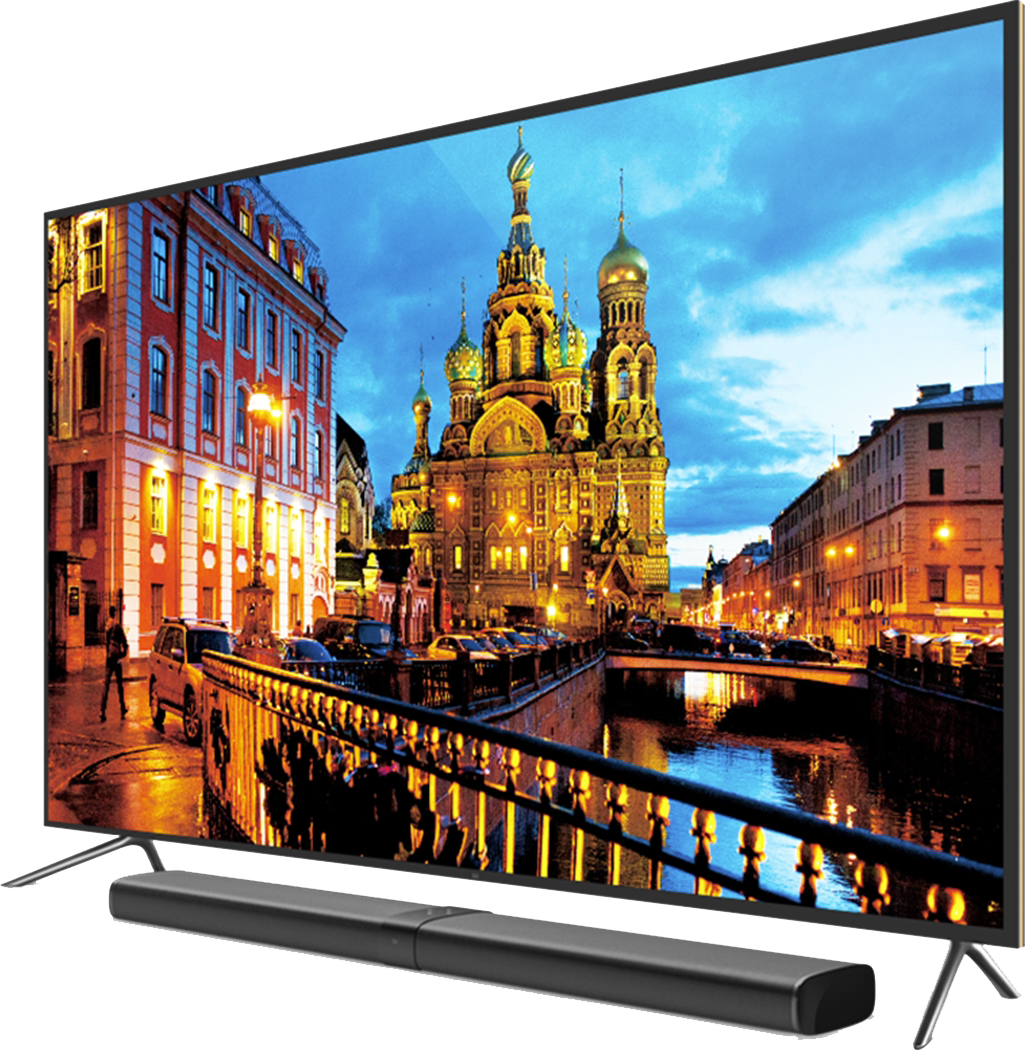 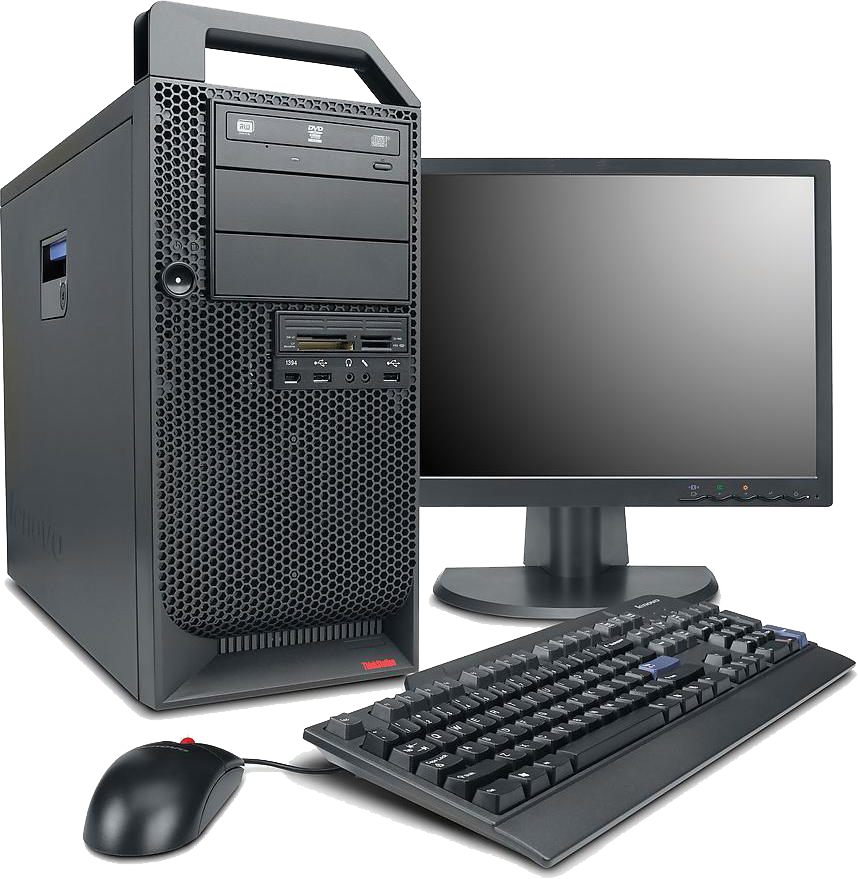 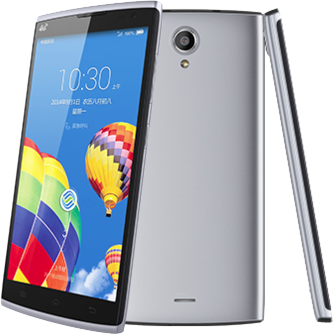 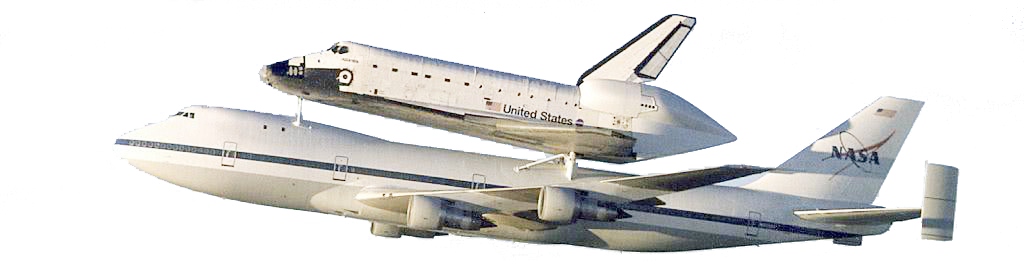 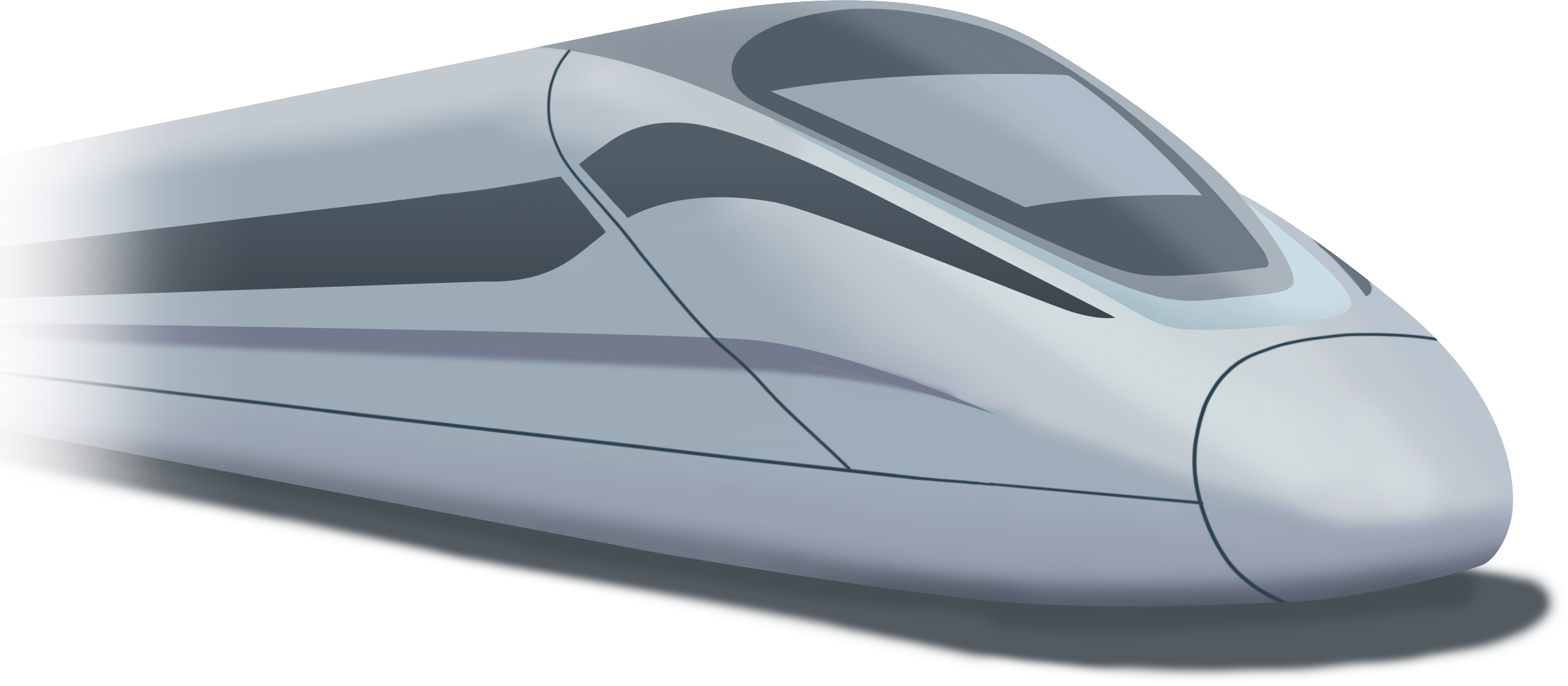 呼风唤雨的世纪
呼风唤雨的世纪
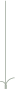 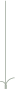 我会读
技术　获得　依赖　潜入　百亿　探索
奥秘　船舶　物质　哲学家　呼风唤雨
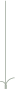 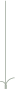 导读提示
一位同学读了下面这篇课文，在旁边和文后写下了自己的问题。读课文，写下你的问题，和同学交流。
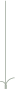 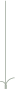 浏览问题
文旁的问题：
1.为什么说20世纪是一个“呼风唤雨”的世纪呢？
2.“发现”和“发明”有什么区别？
3.“‘千里眼’‘顺风耳’和腾云驾雾的神仙”在现代指什么？
4.20世纪的科学技术还创造了哪些神话？
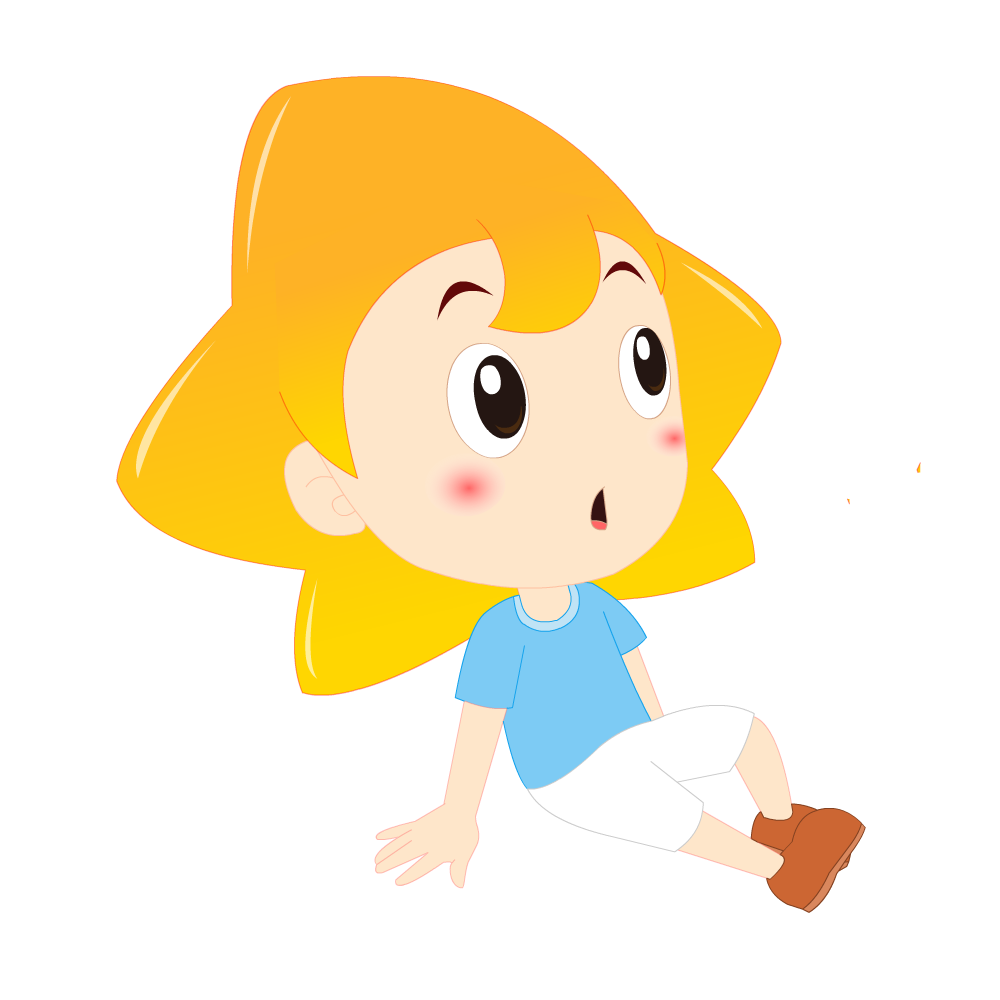 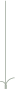 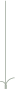 浏览问题
阅读后提出的问题：
1.为什么“科学使得我们这个时代不同于以往的
  任何时代”？
2.未来科学技术的发展还会给我们的
  生活带来怎样的变化？
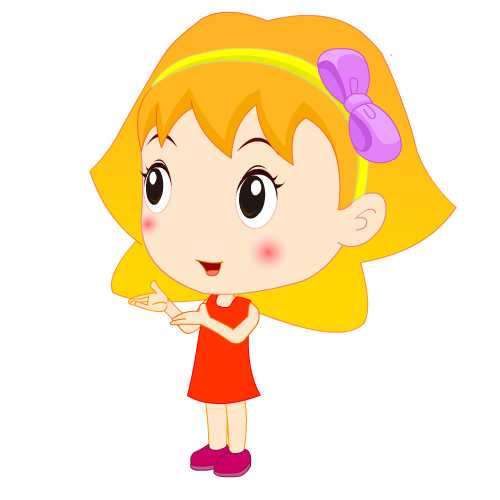 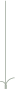 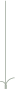 练习提问
默读课文，边读边写下自己的疑问。
整理问题
分小组整理问题清单，筛选出对理解课文最有帮助的问题。
《呼风唤雨的世纪》教学资料链接
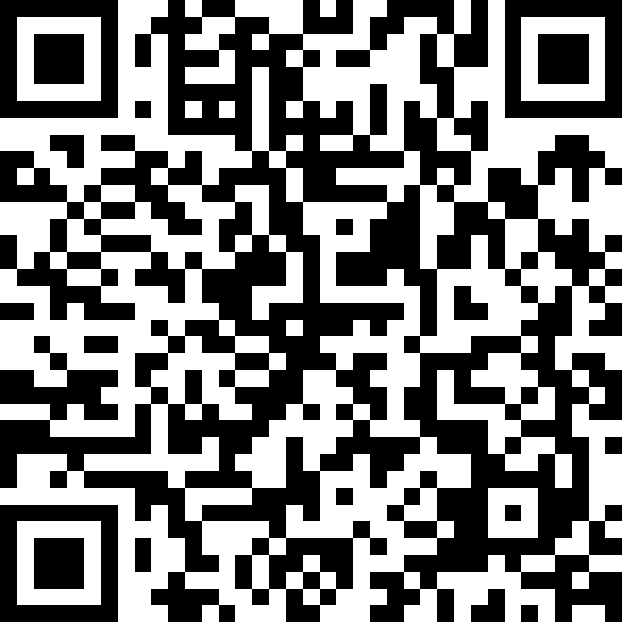 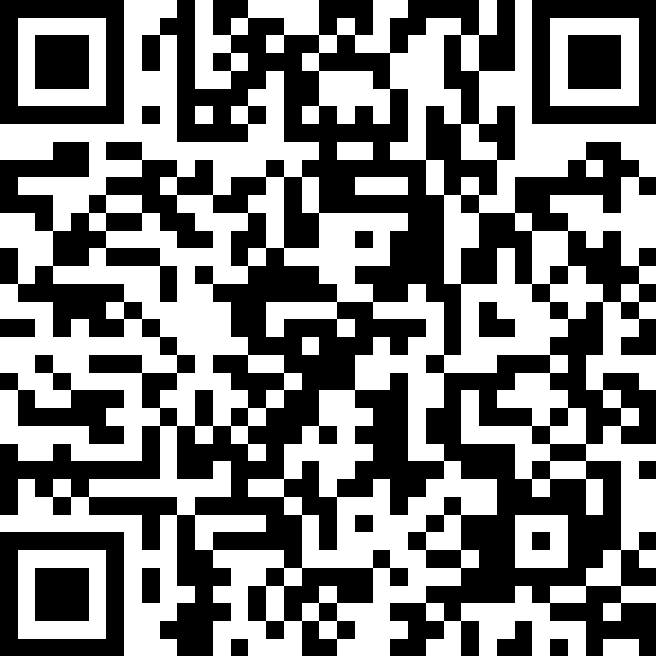 导学案设计　教案设计　教学实录　预习卡设计　活动卡设计　课时测评　课外积累
教学资料
学习工具
生字笔顺演示　课文词语听写　课文原声朗读　课文类文阅读